High-Frequency Radar Surface
Currents in Alaska: Bering Strait

Rachel Potter, Seth Danielson, Hank Statscewich
Thomas Weingartner (Emeritus)
May 11, 2018
AOOS Board Meting
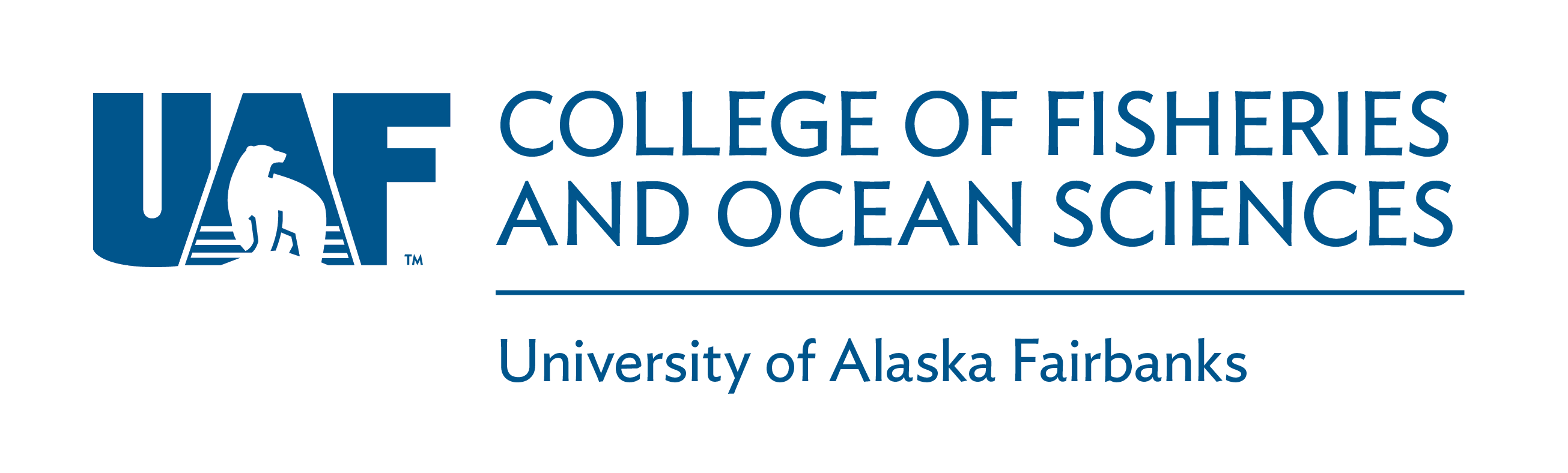 High-Frequency Radar
Measures surface currents in real-time
Need two field sites minimum because each site
      measures currents in only one-dimension
Coverage area depends on frequency
25 MHz
15 km site separation
500 m resolution
20 km offshore
(Not drawn to scale)
High-Frequency Radar
Measures surface currents in real-time
Need two field sites minimum because each site
      measures currents in only one-dimension
Coverage area depends on frequency
12 MHz
30 km site separation
1 km resolution
50 km offshore
(Not drawn to scale)
High-Frequency Radar
Measures surface currents in real-time
Need two field sites minimum because each site
      measures currents in only one-dimension
Coverage area depends on frequency
5 MHz
80 km site separation
6 km resolution
180 km offshore
(Not drawn to scale)
Past Alaska HFR Sites
Upper Cook Inlet
Funded by the Coastal Marine Institute - MMS
13 MHz System
Winter 2002 through Summer 2003
Revisited in 2009 when Redoubt erupted
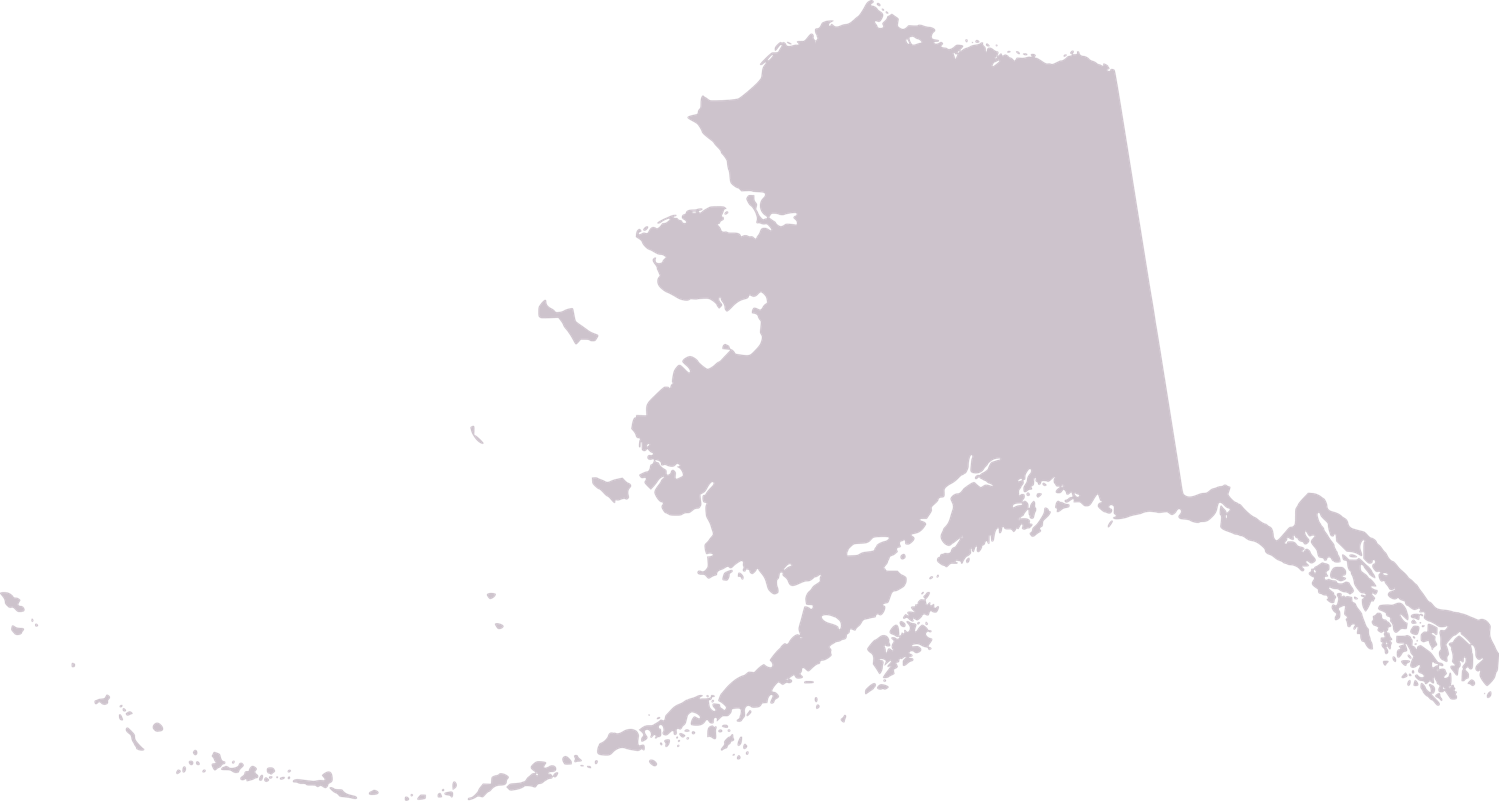 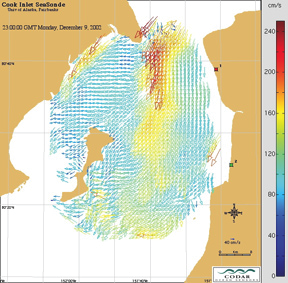 Past Alaska HFR Sites
Northern Gulf of Alaska
Rugged and Middleton Islands
Funded by NOAA-TWEAK
5 MHz System
Summer of 2004
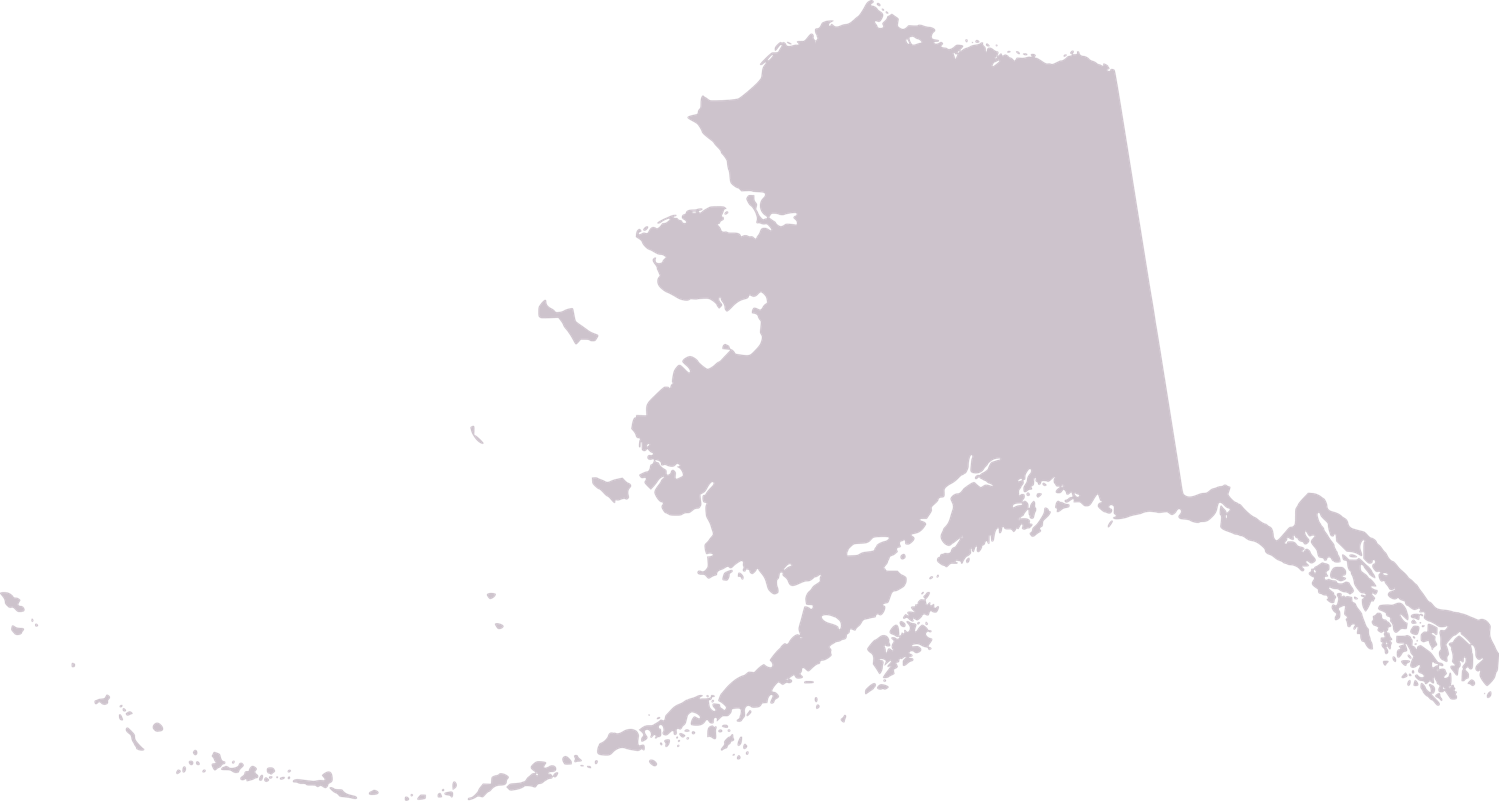 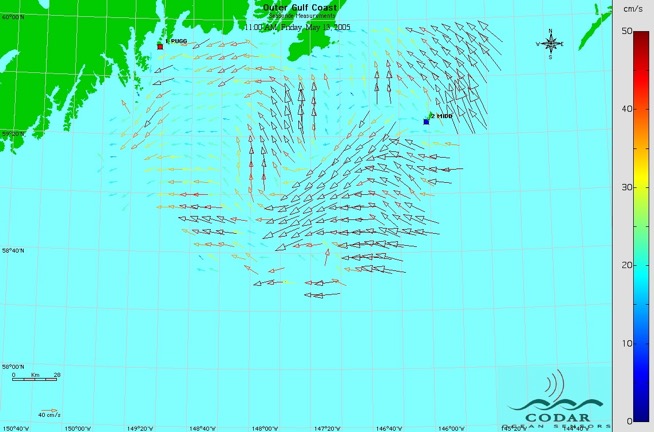 Past Alaska HFR Sites
Prince William Sound
Knowles Bay and Shelter Bay
Funded by NASA, NOAA, AOOS, PWSSC, OSRI
13 MHz Systems
May 2004 through August 2006
Circulation Experiment in 2009
Remotely Powered
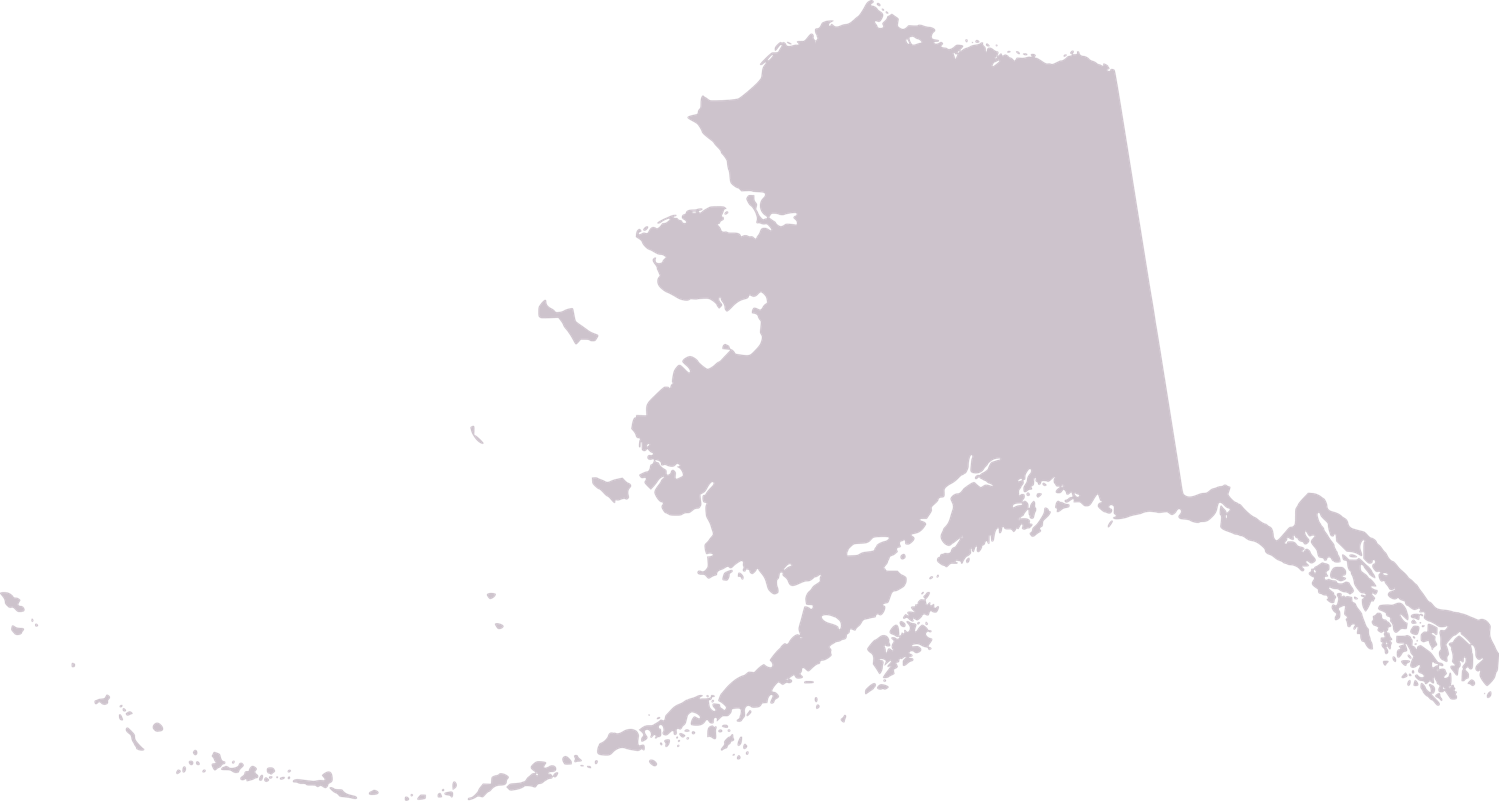 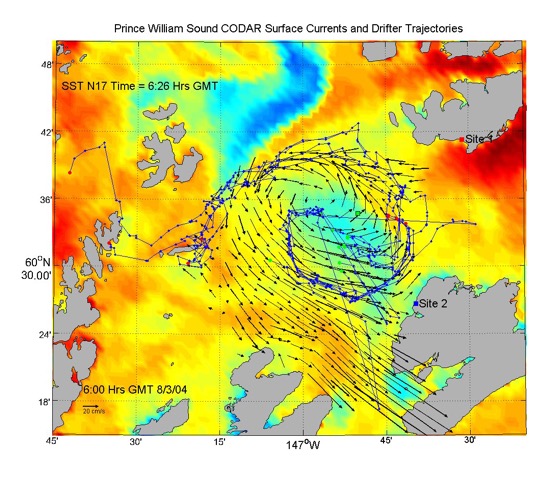 Past Alaska HFR Sites
Beaufort Sea, Prudhoe Bay
West Dock and Endicott
Funded by the Minerals Management Service
Switchable 13 and 25 MHz System
Openwater Seasons of 2005 and 2006
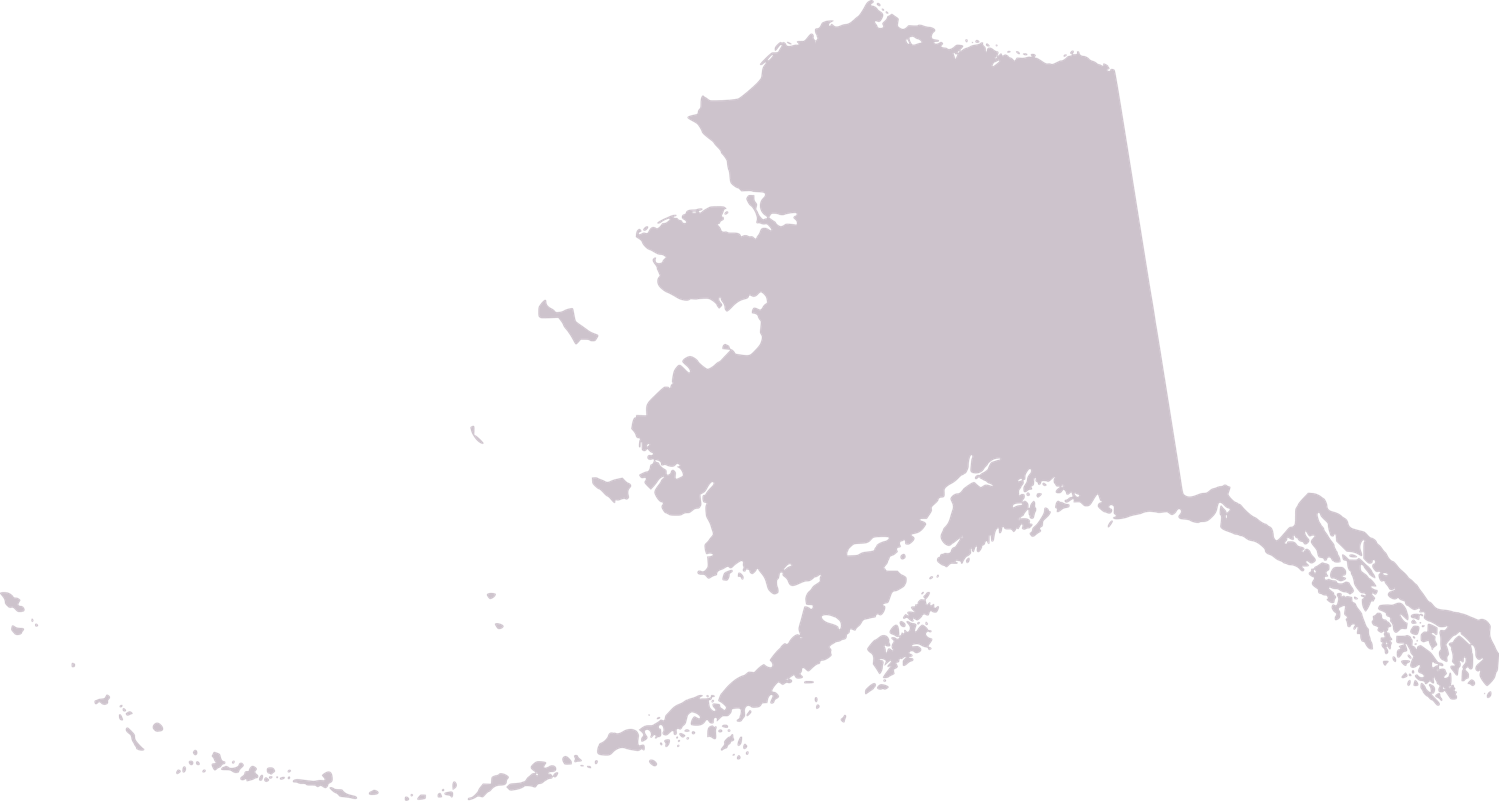 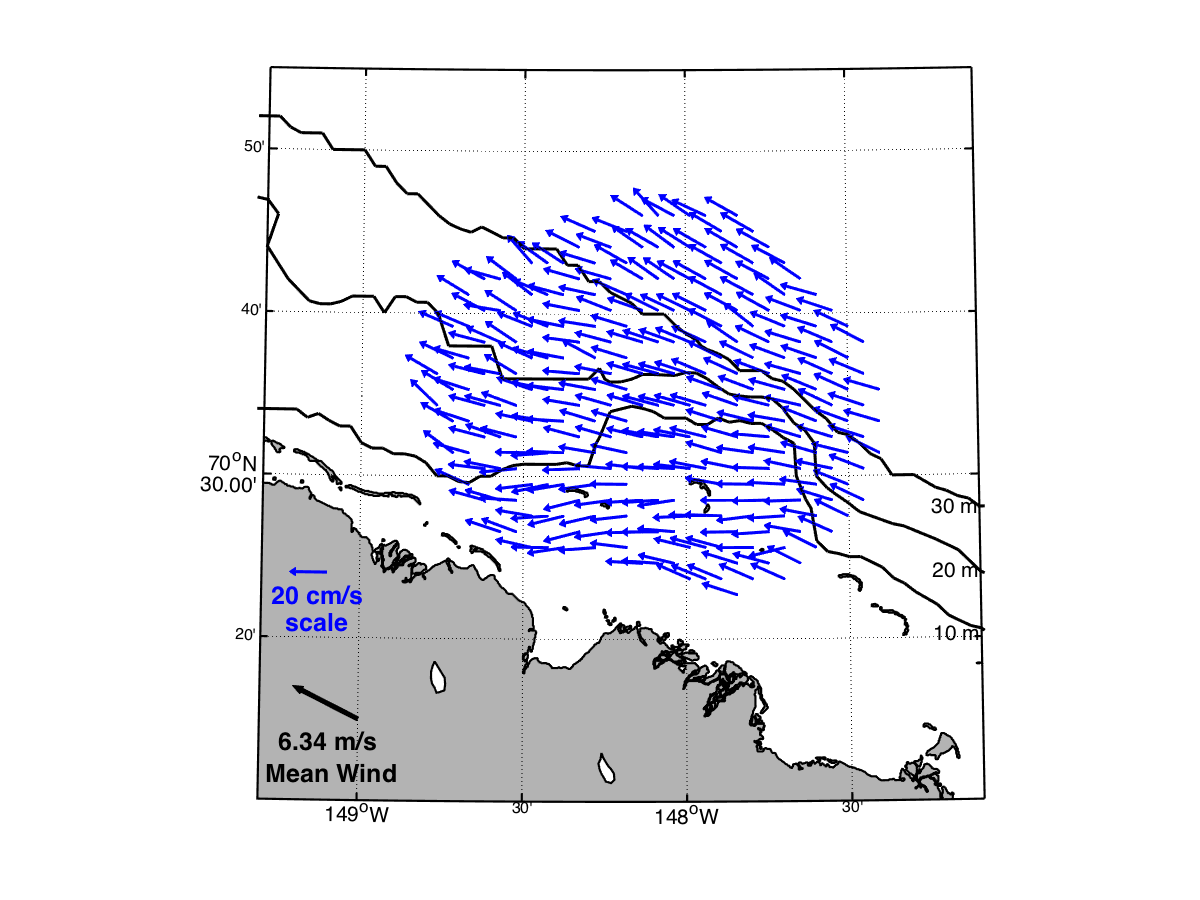 Past Alaska HFR Sites
Lower Cook Inlet
Anchor Point and Nanwalek
Funded by the Minerals Management Service
Switchable 13 and 25 MHz System
November 2006 – November 2007
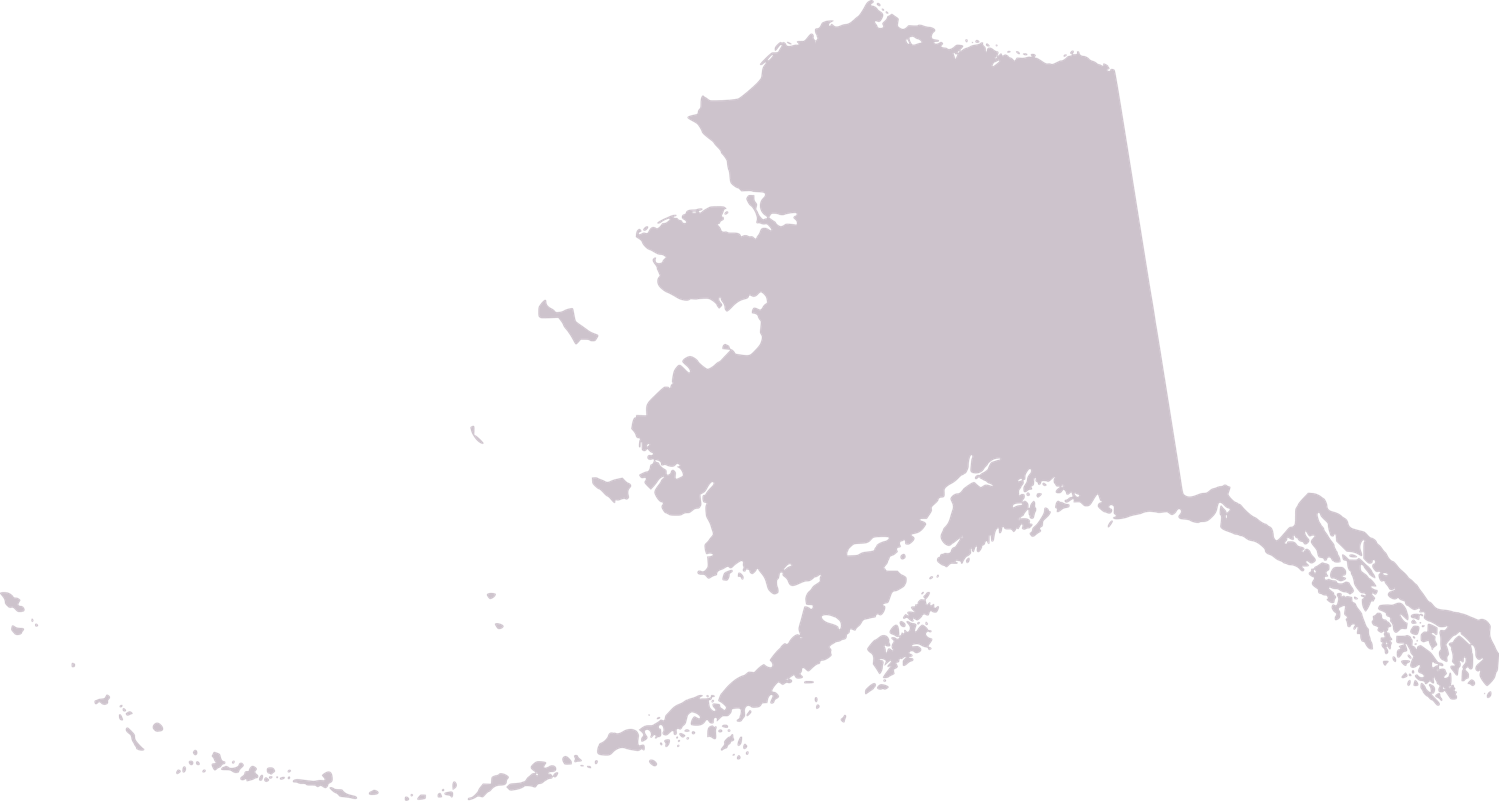 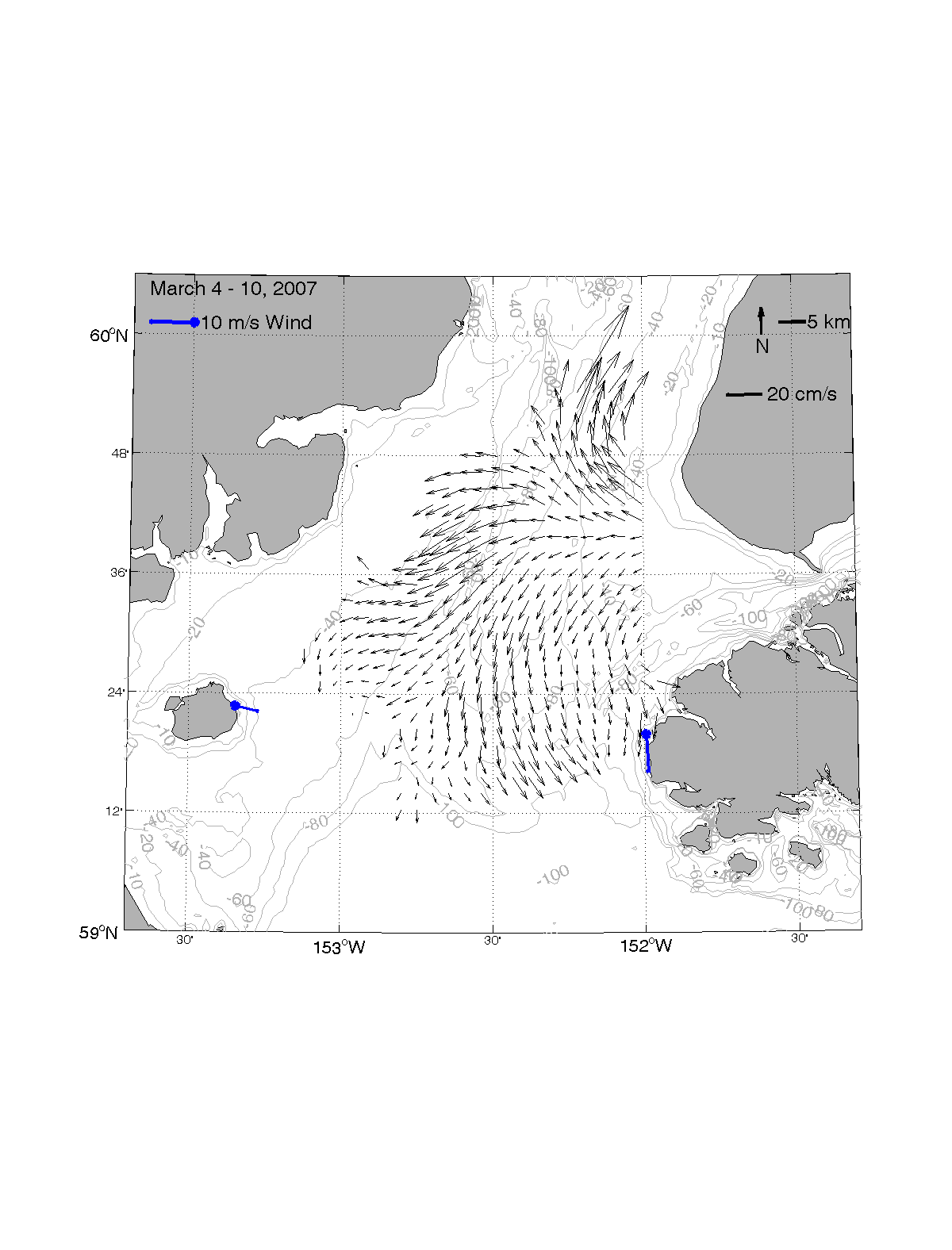 Past Alaska HFR Sites
Chukchi/Beaufort Sites

Point Lay, Icy Cape, Wainwright, Utqiagvik, Point Barrow, Cape Simpson

Funded by AOOS, Shell Oil, BOEM, NSB/Shell Baseline Studies Program, ConocoPhillips Alaska, Coastal Impact Assistance Program, and the National Center for Island, Maritime, and Extreme Environment Security

Mostly 5 MHz systems

Various configurations from September 2009 through the present
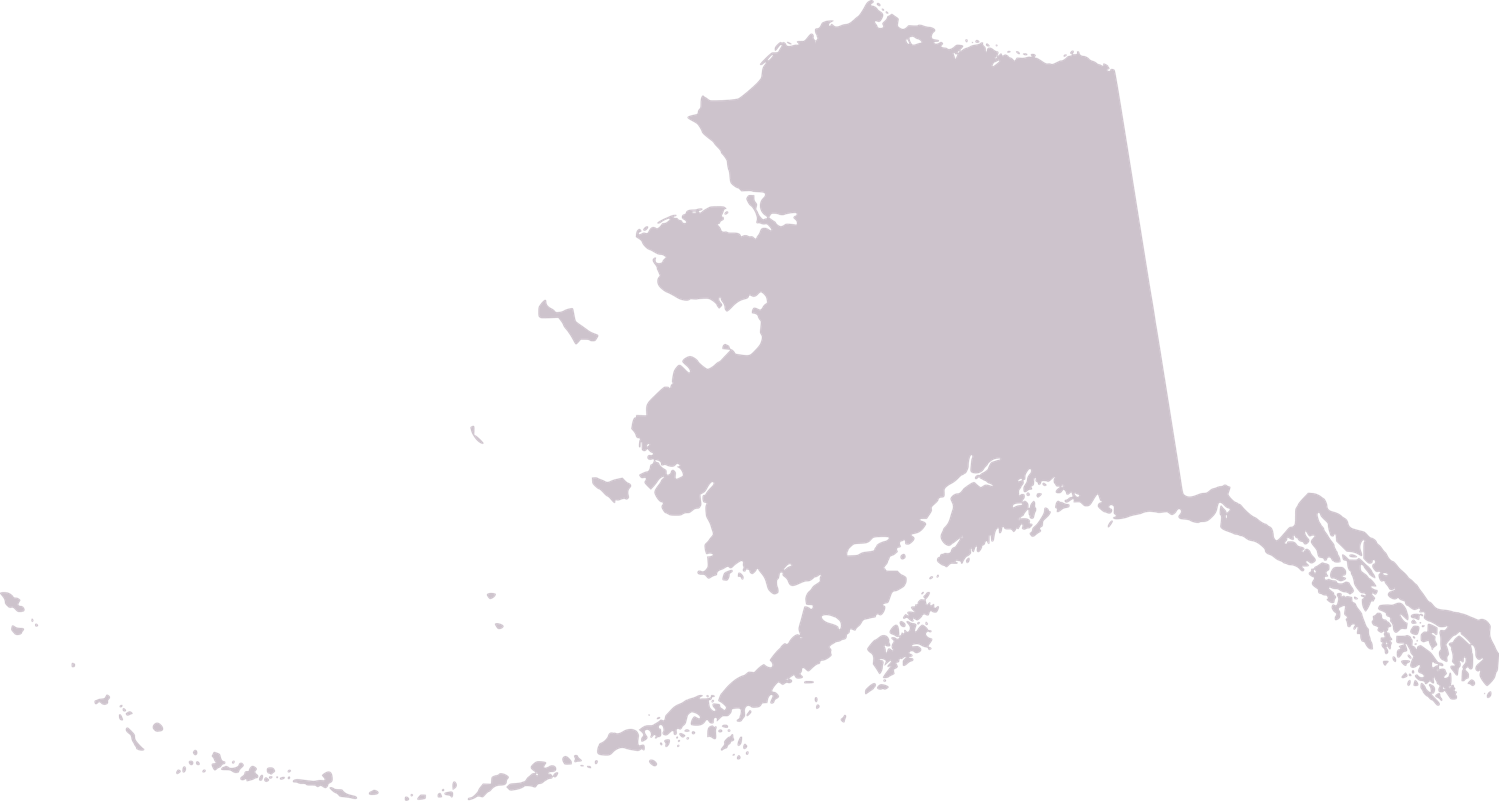 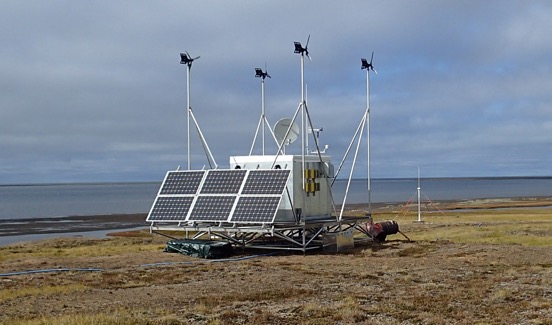 RPM at Icy Cape
Present Alaska HFR Sites
Chukchi/Beaufort Sites
Wainwright, Point Barrow, Cape Simpson
Funded by AOOS
5 MHz systems
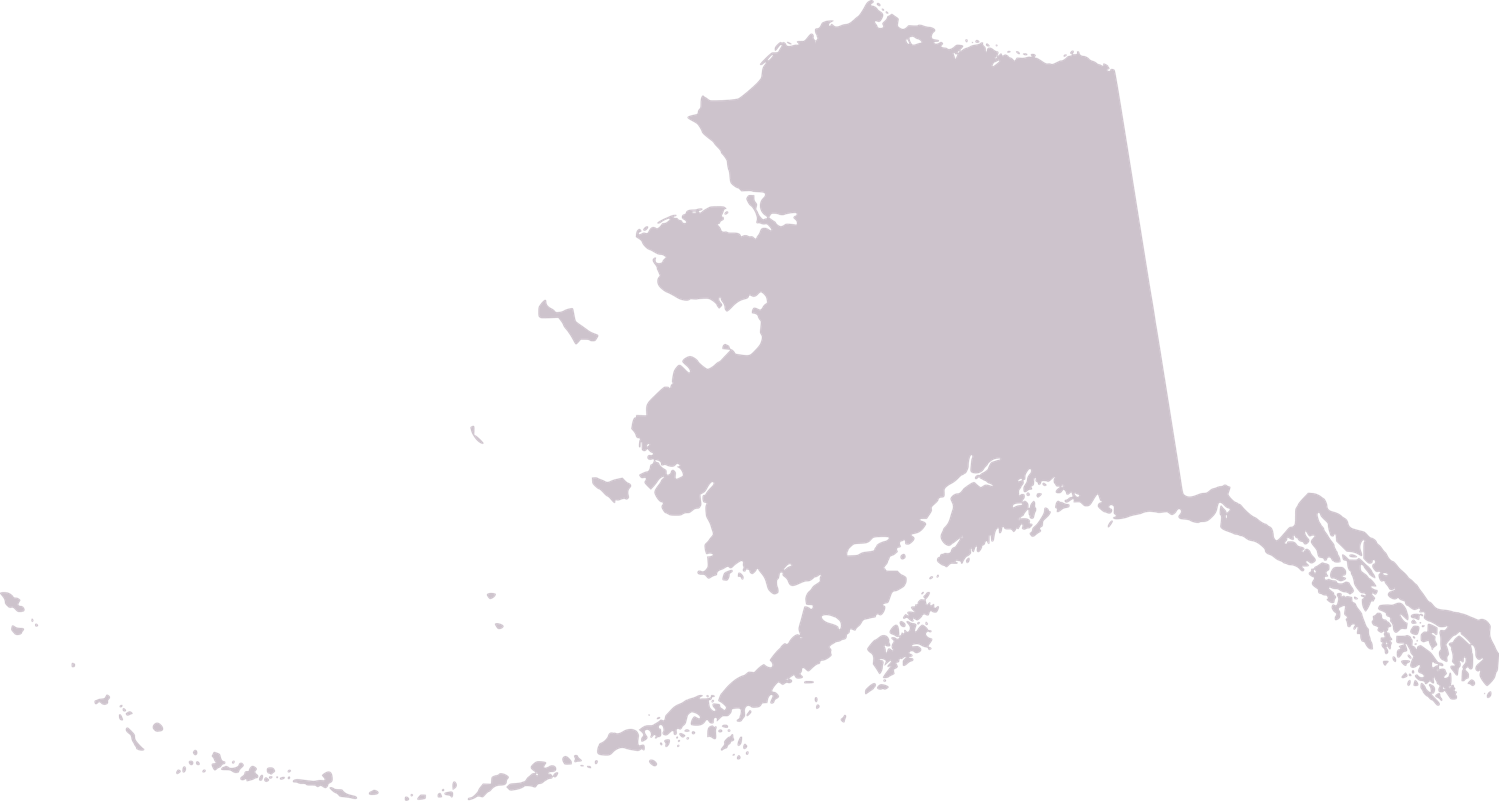 hourly
UAF
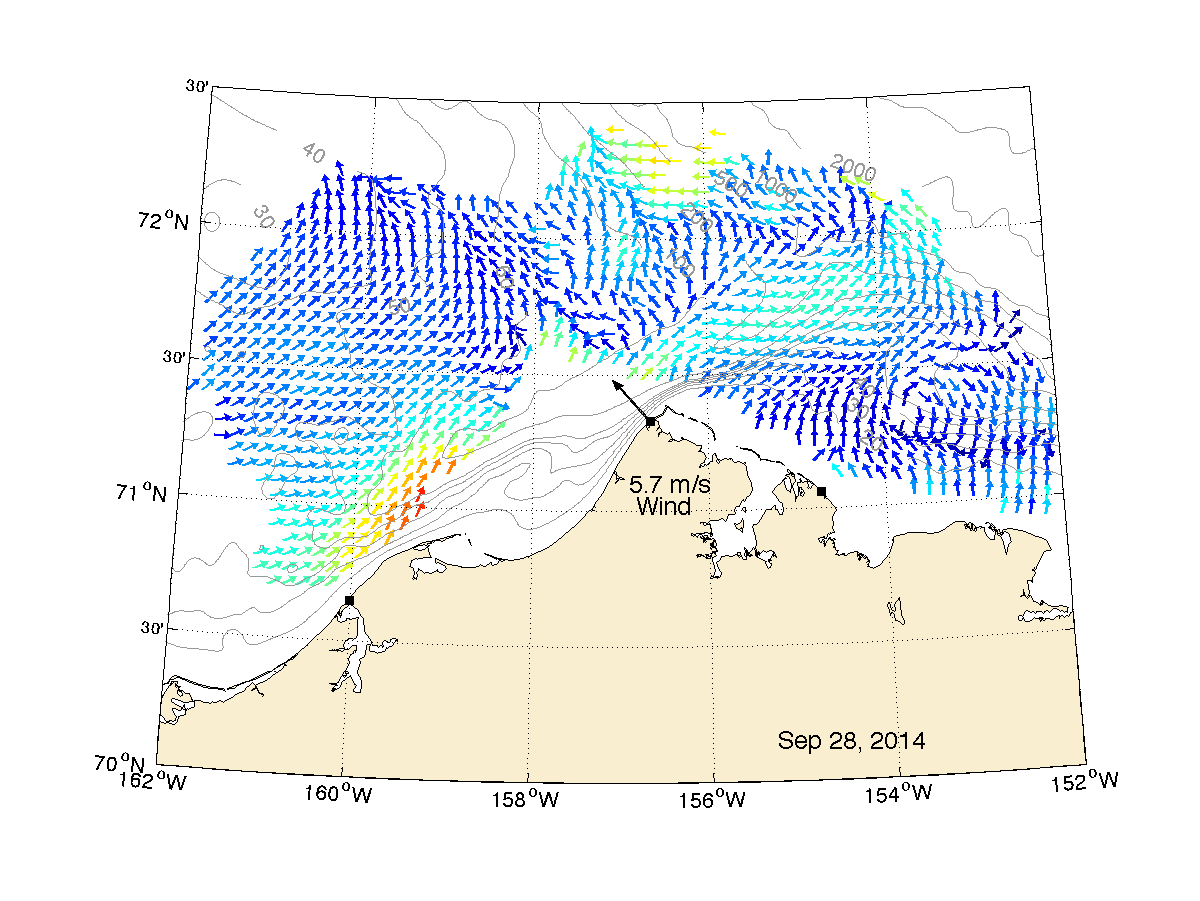 AOOS
hourly
hourly
IOOS National HFR Data Server
How is the data used nationally?
United States Coast Guard
SAROPS
National Weather Service
Weather and Marine Forecasts
NOAA Office of Response and Restoration
Oil/Contaminant Spill
National Data Buoy Center
Provides Additional Data Access
Future Alaska HFR Sites?
Chukchi/Beaufort Sites
Wainwright, Point Barrow, Cape Simpson
Funded by AOOS
5 MHz systems

Bering Strait
5 MHz systems
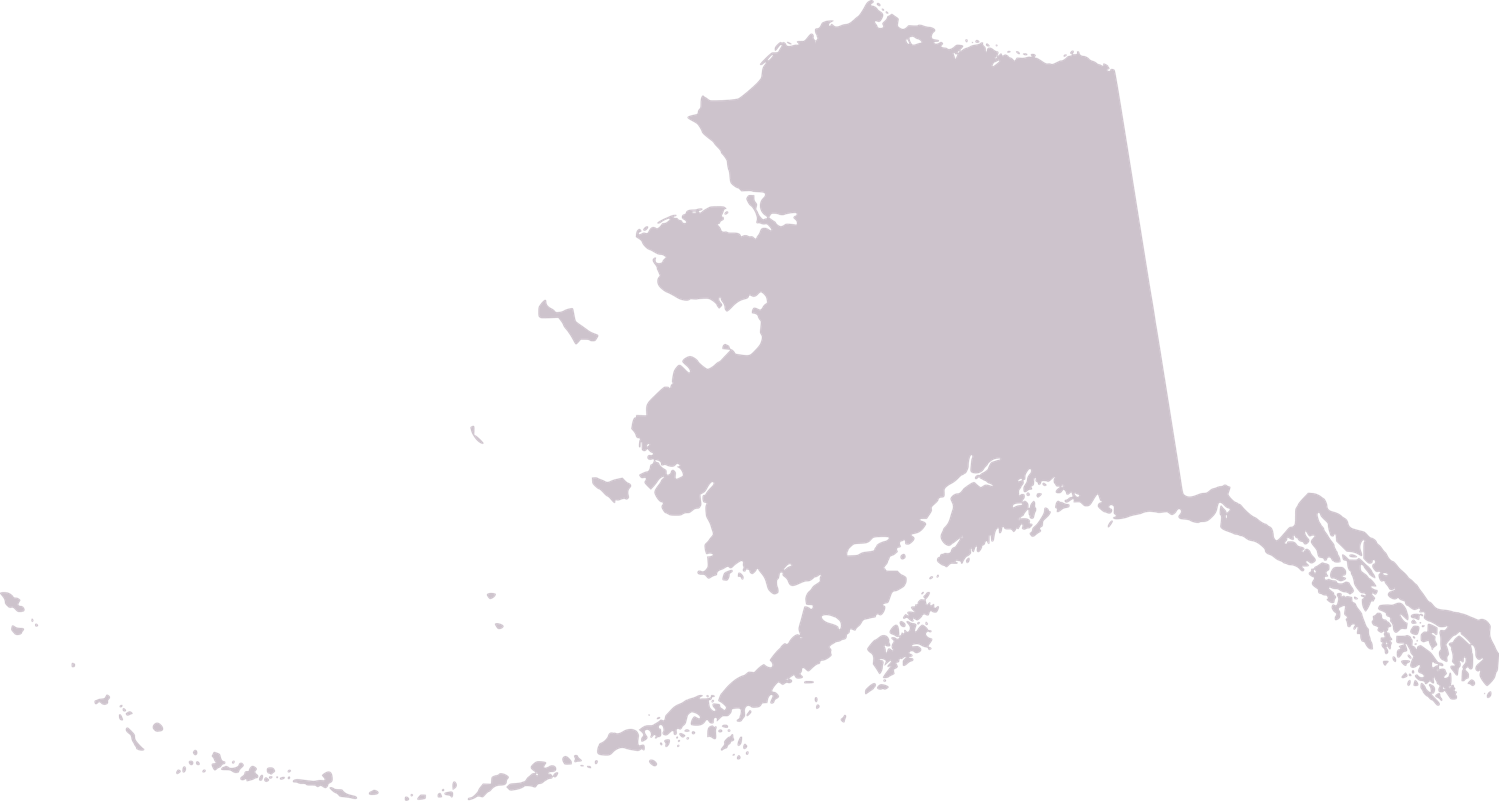 Bering Strait Coverage:  2 options
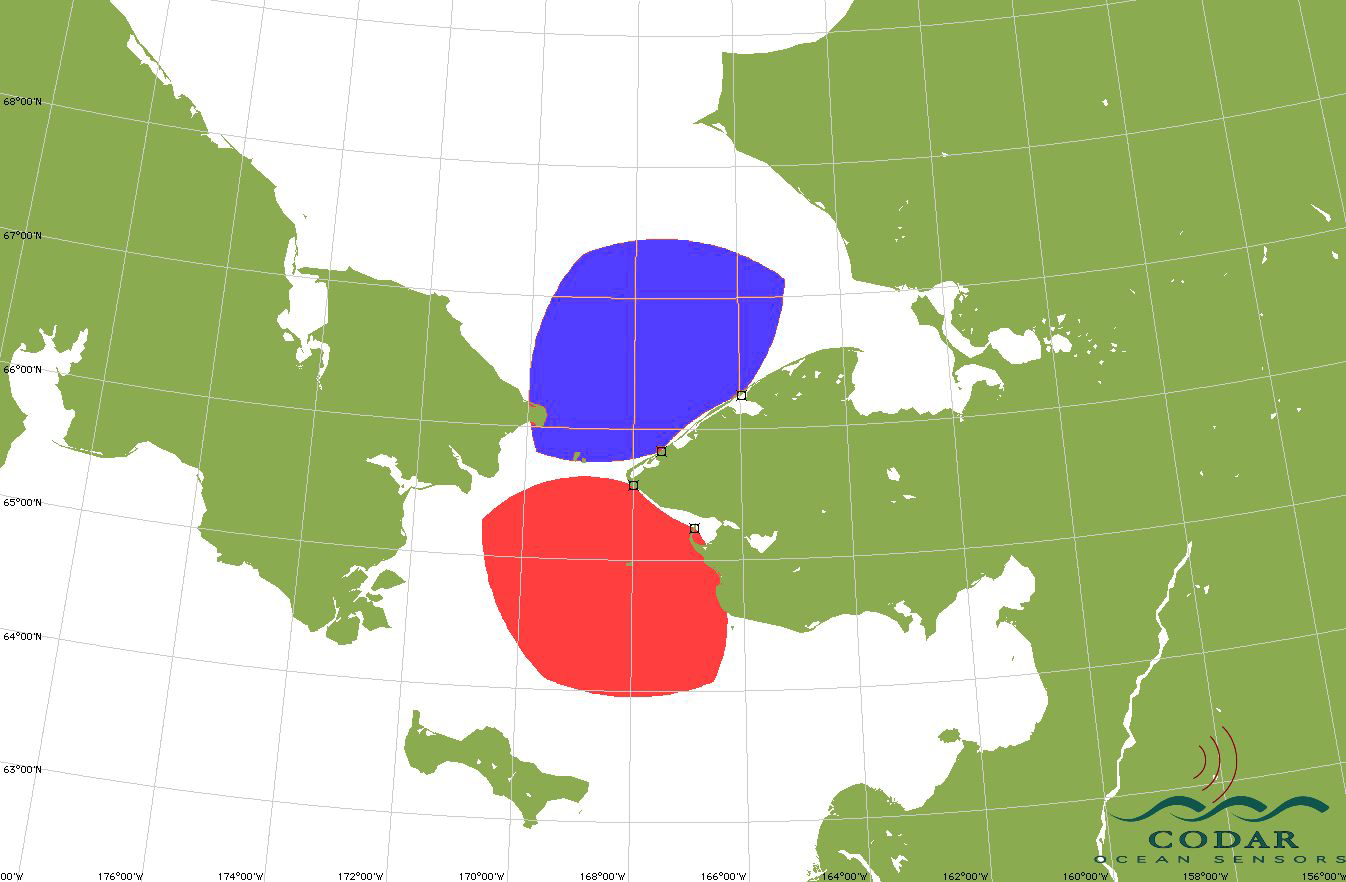 For both options…one grid powered site, one remotely powered
Bering Strait data usage?
	Search and Rescue
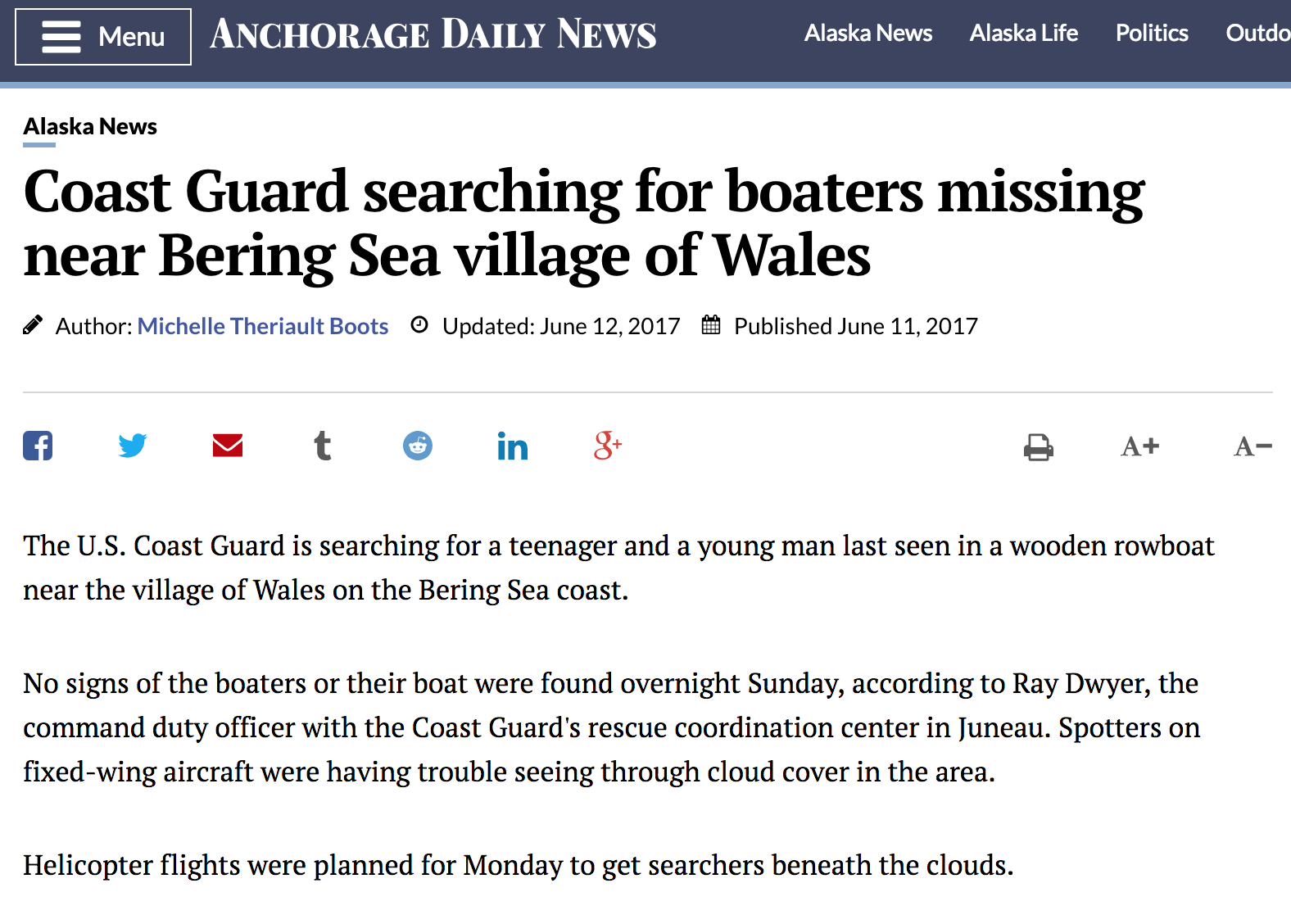 Bering Strait data usage?
	Marine Traffic/Navigation
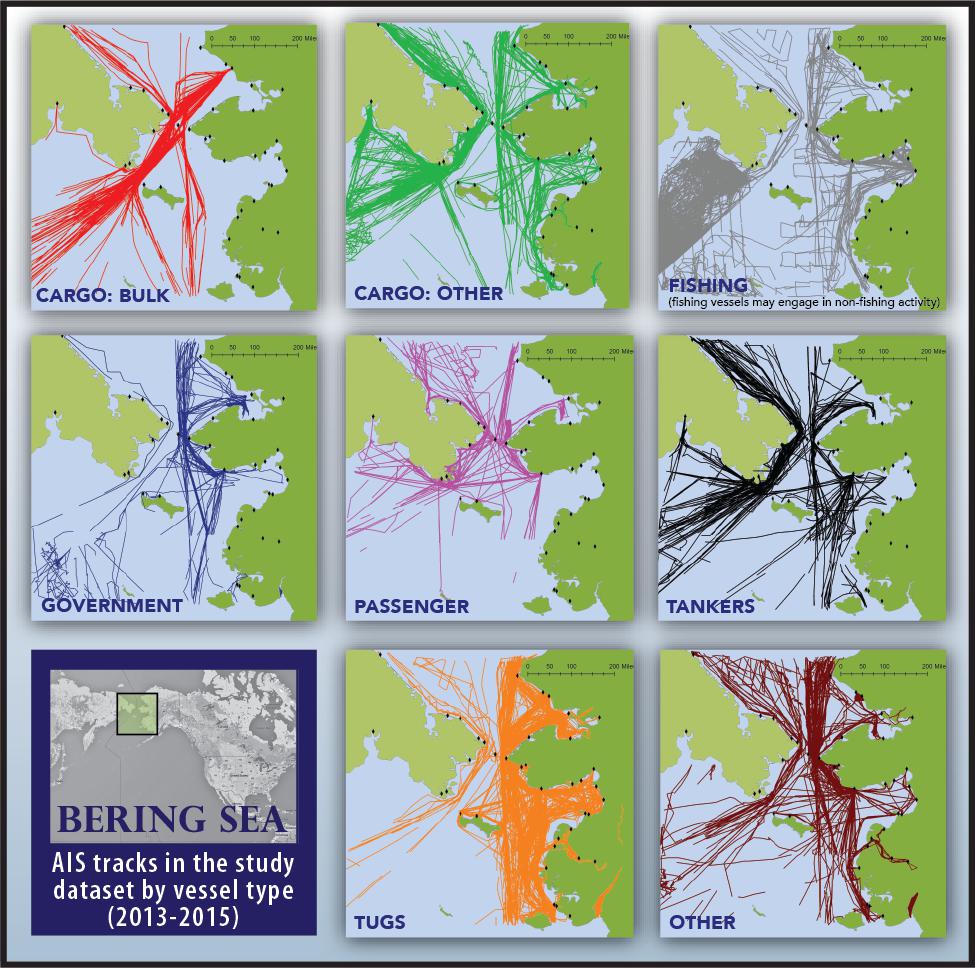 From:
Bering Sea Vessel Risk
Analysis,
Ocean Conservancy,
December 2016
Bering Strait data usage?
	Oil/Contaminant Spill
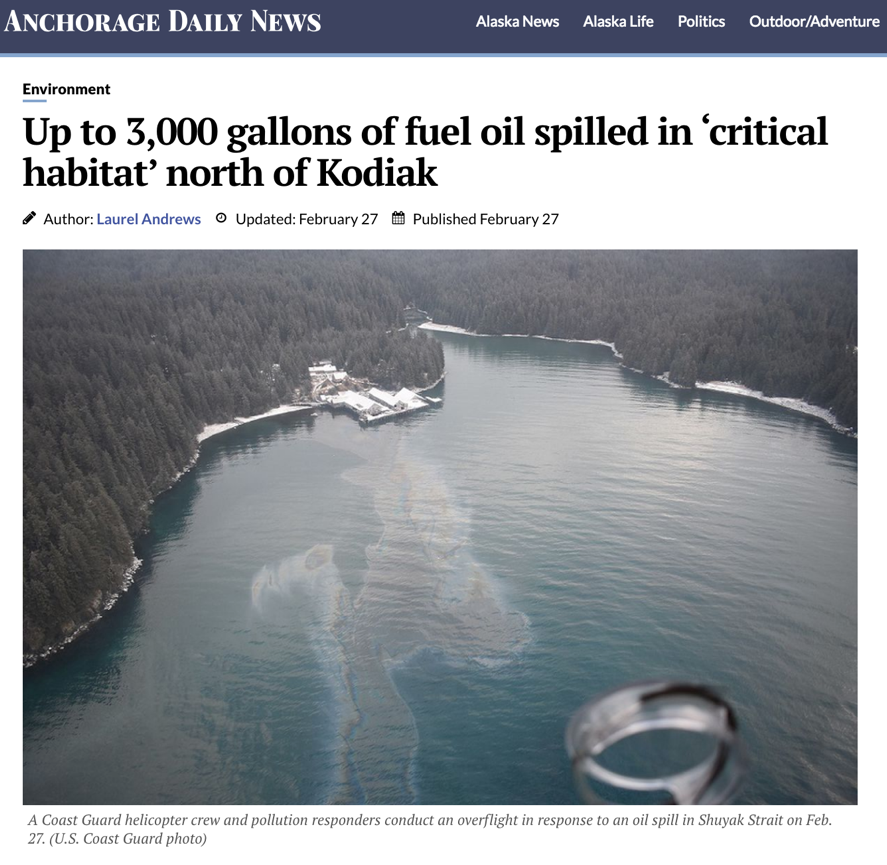 Bering Strait data usage?
	Harmful Algal Blooms
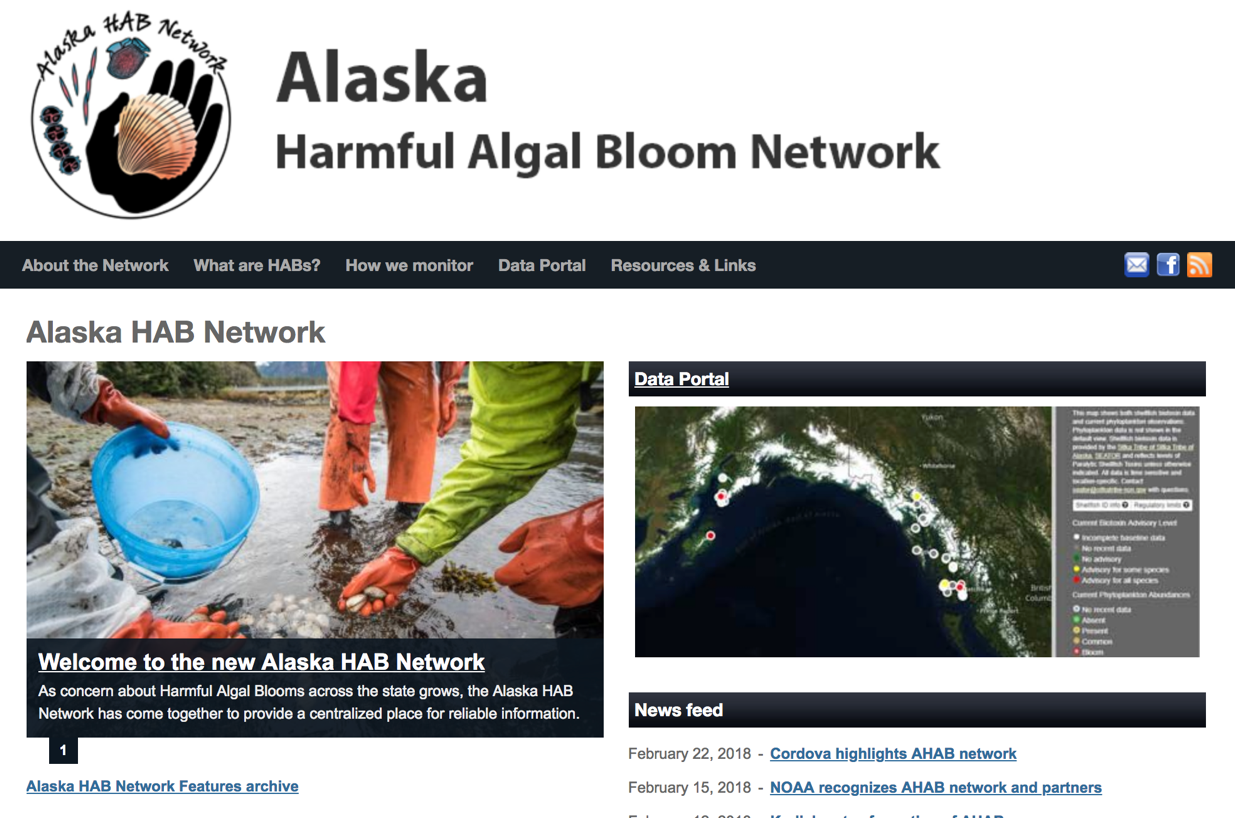 Bering Strait data usage?
	Compliment Local Knowledge
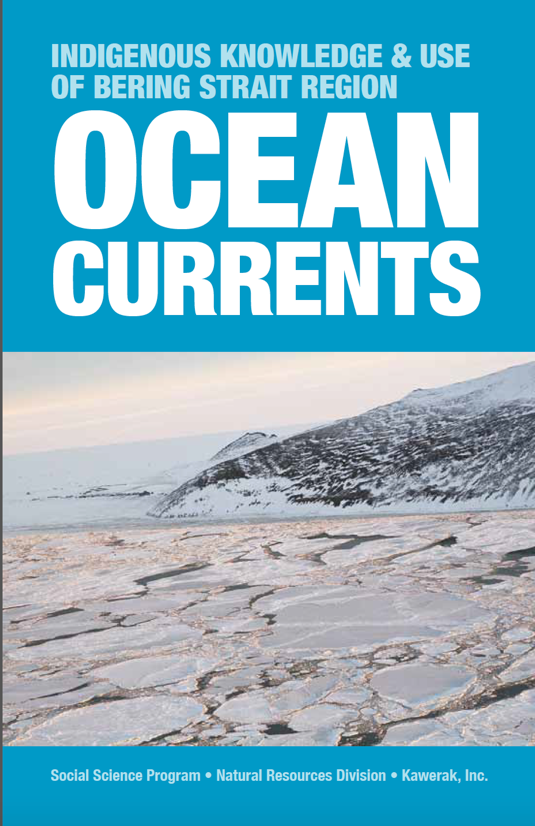 Kawerak Publication

Compilation and Mapping of Village Expert Knowledge on Regional Ocean Circulation
Bering Strait data usage?
	Compliment Local Knowledge
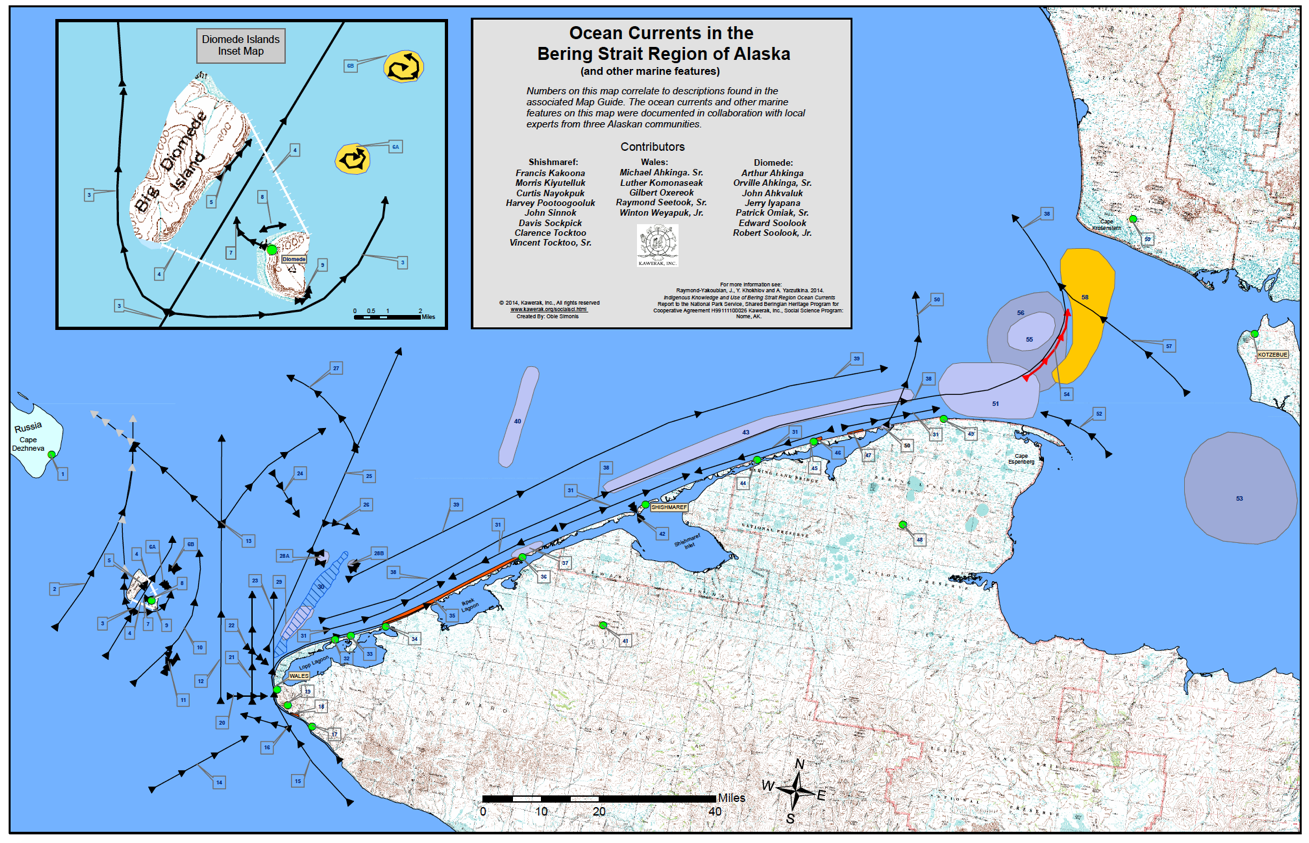 Bering Strait data usage?
	National Park Service – Scientific
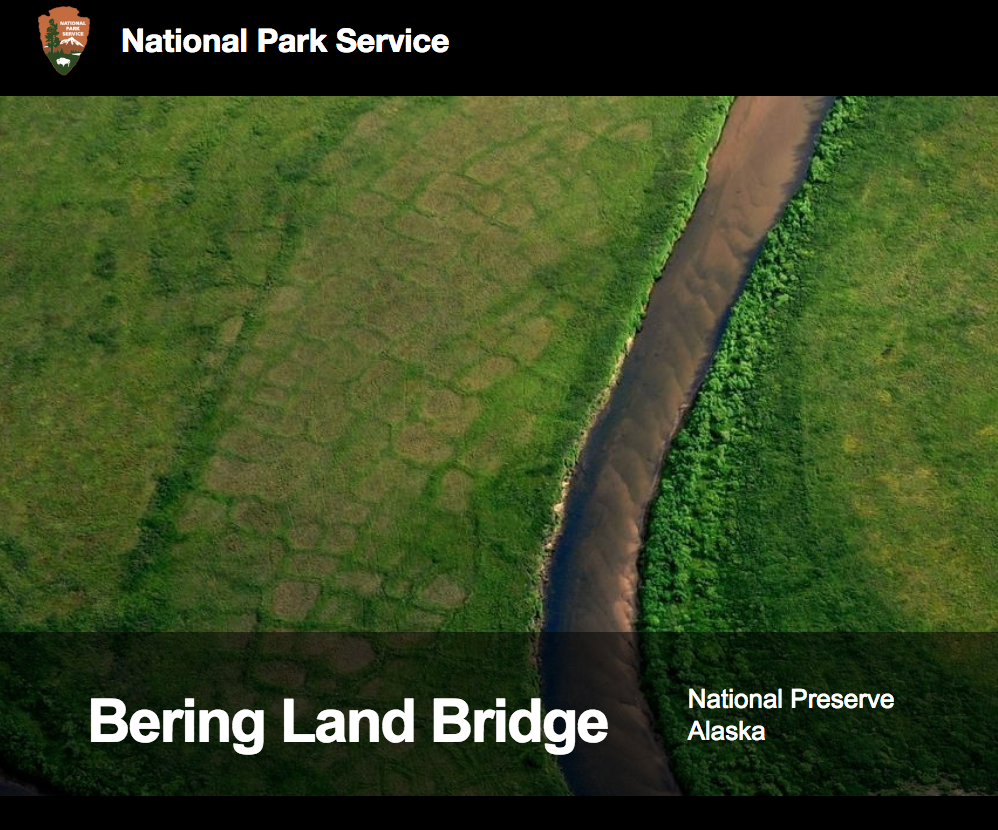 Connection between lagoons in the Bering Land Bridge National Preserve and offshore waters
Thank you for your time!

Any questions?  Discussion?

Rachel Potter
rapotter@alaska.edu